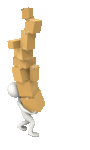 Тема уроку: вага тіла, що рухається з прискоренням
Як це дивно - виявити, що всі явища природи керуються невеликим числом сил.                                             М. Фарадей
Яка сила діє на тіла?
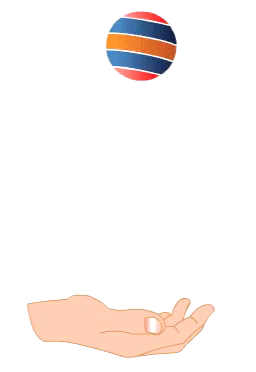 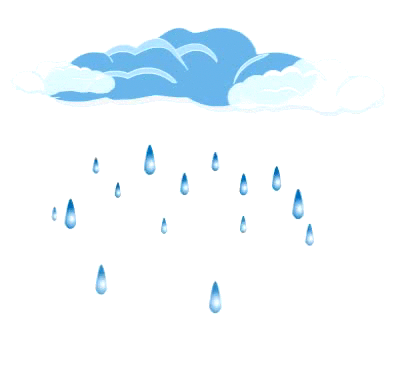 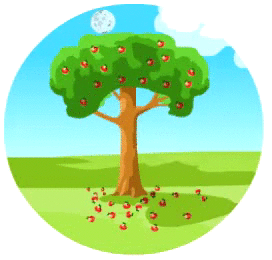 СИЛА ТЯЖІННЯ
Яка сила діє на тіла?
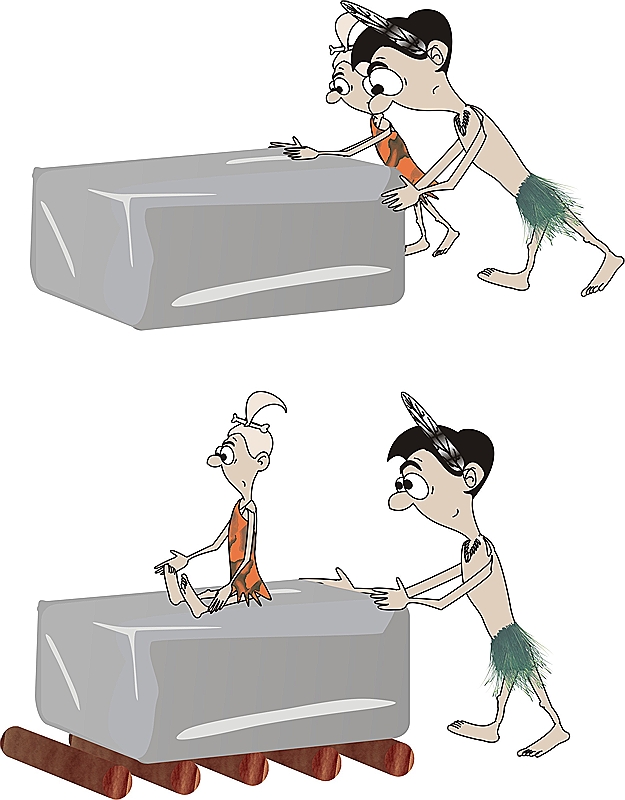 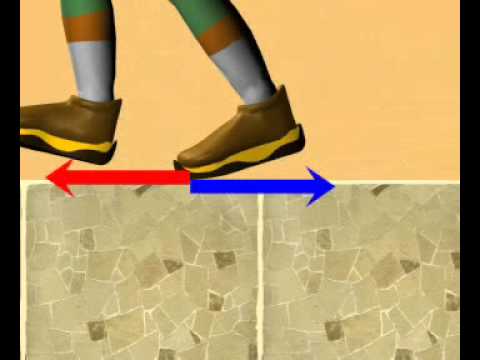 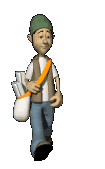 СИЛА ТЕРТЯ
Яка сила діє на тіла?
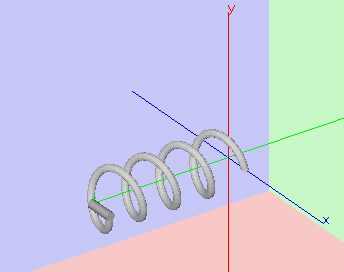 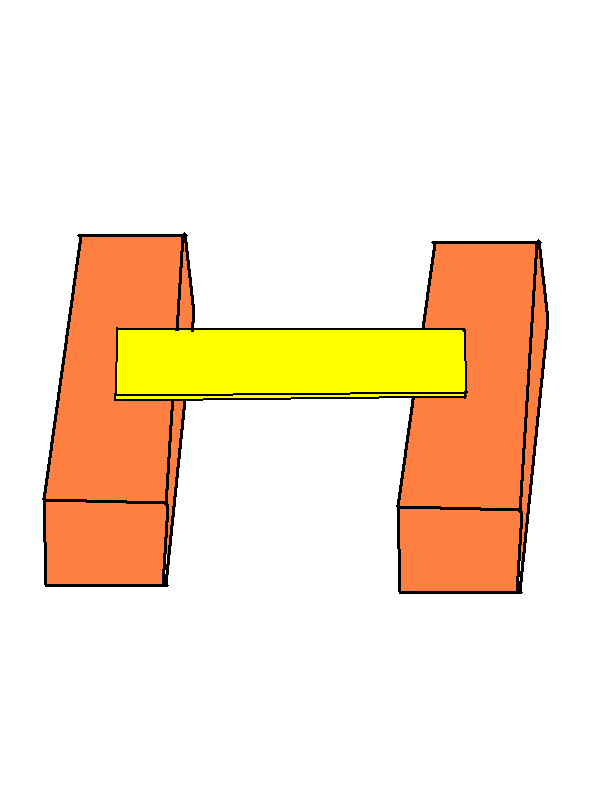 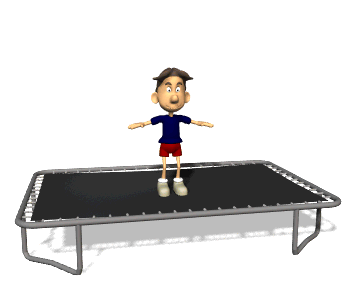 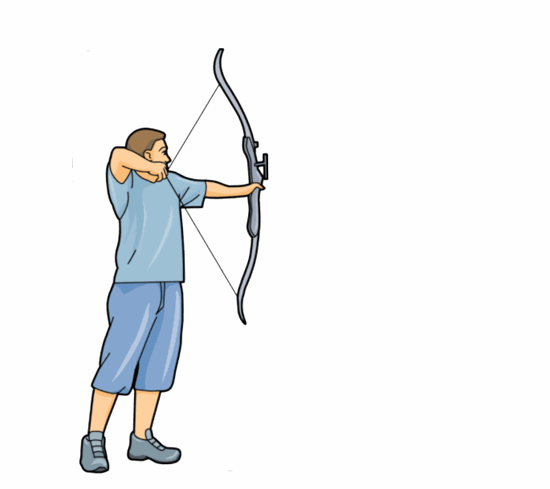 СИЛА ПРУЖНОСТІ
Алгоритм розв’язування задач
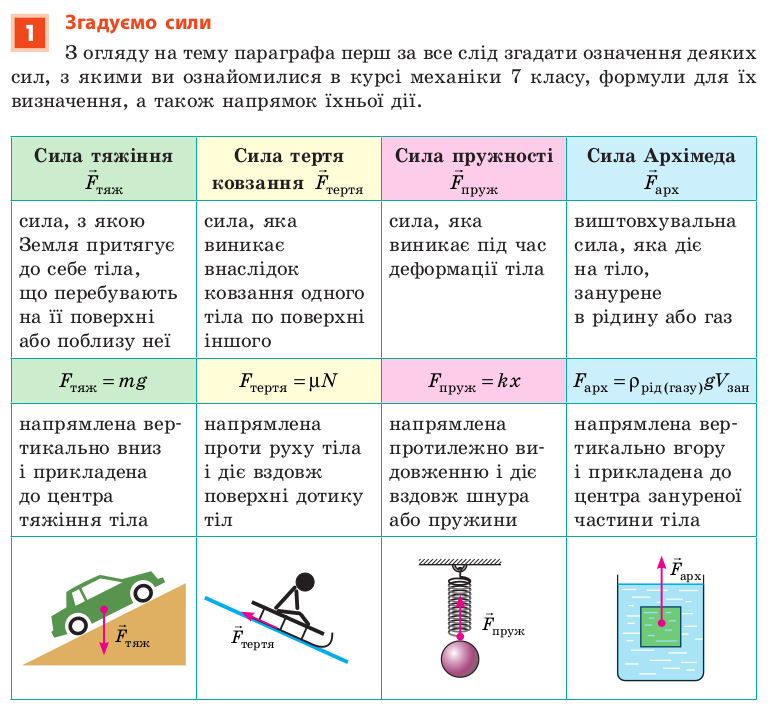 Алгоритм розв’язування задач
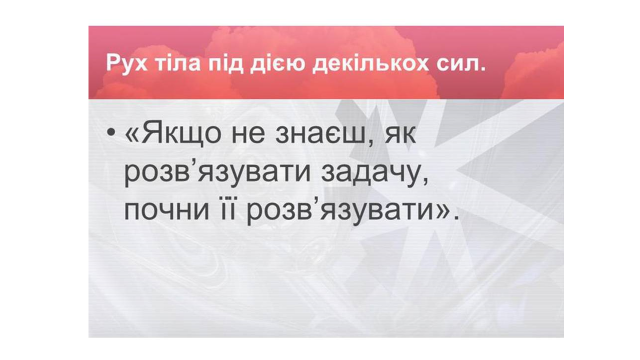 Алгоритм розв’язування задач
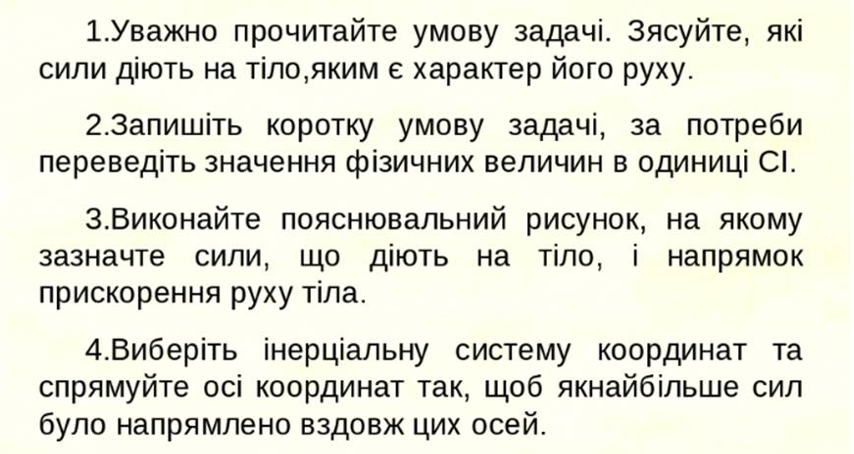 Алгоритм розв’язування задач
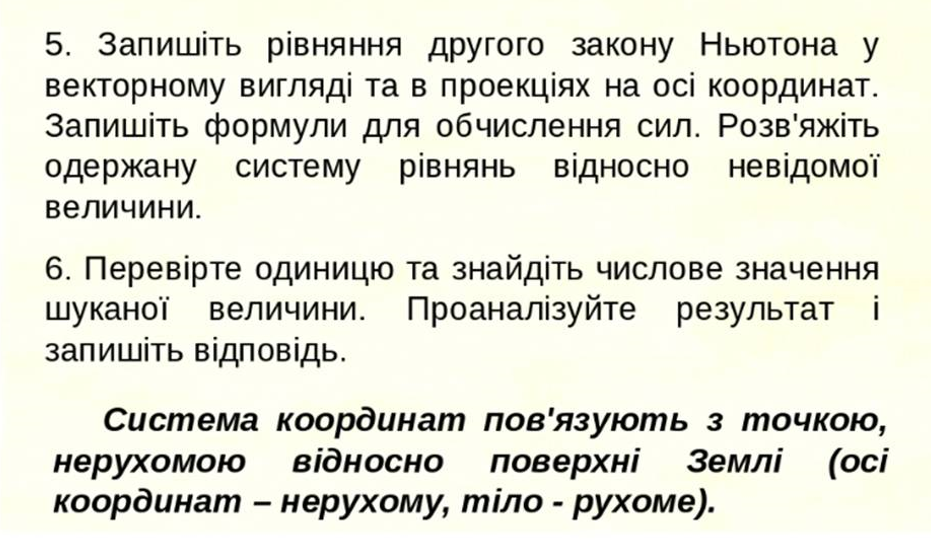 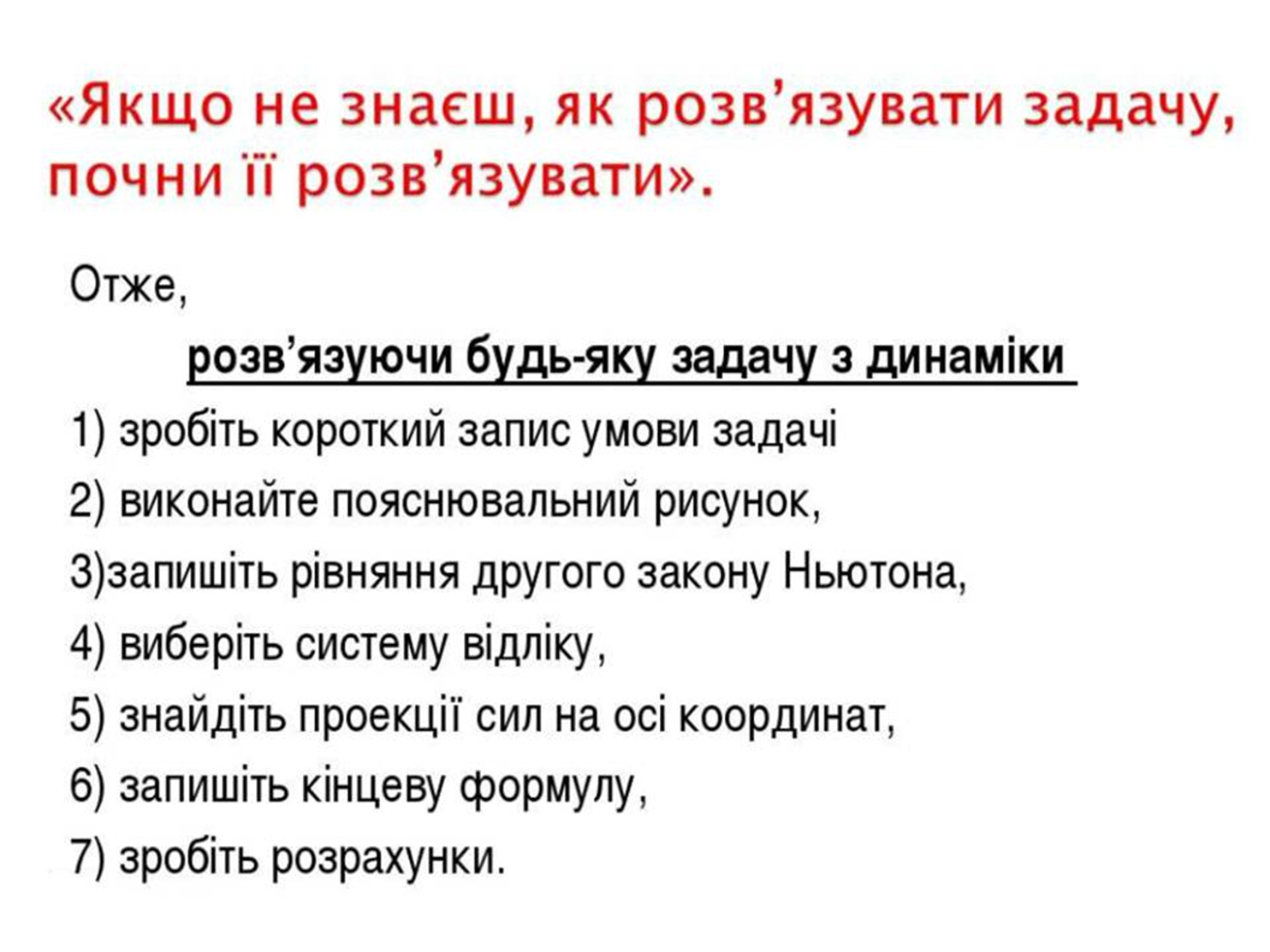 СИЛА ТЯЖІННЯ і ВАГА ТІЛА
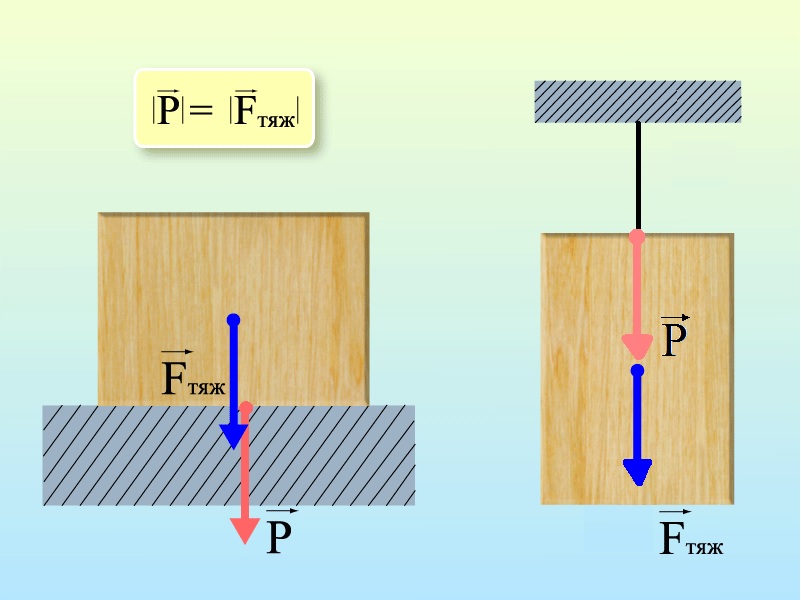 ПАСПОРТ «ВАГИ»
Сила, з якою тіло внаслідок притягання його Землею тисне на опору або розтягує підвіс
вектор
Н
динамометр
ВАГА та МАСА
P
m
скалярна
векторна
кг
Н
терези
динамометр
-
різні
ні
так
так
ні
ні
так
ні
0
ВАГА РУХОМОГО ТІЛА
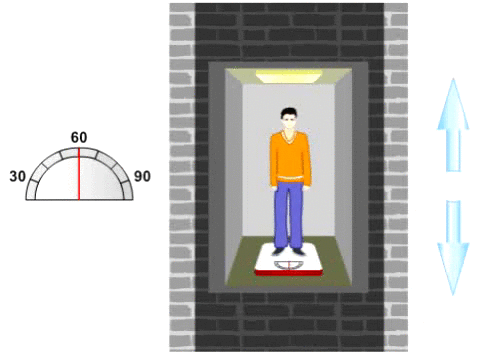 Спокій.
Рівномірний
прямолінійний рух.
Р
Рух з прискоренням а вертикально вниз
Рух з прискоренням а вертикально вгору
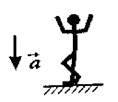 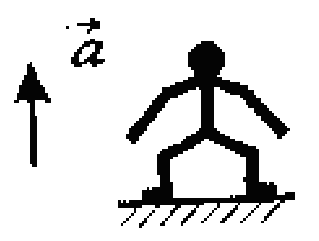 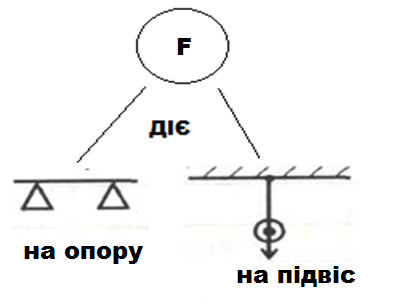 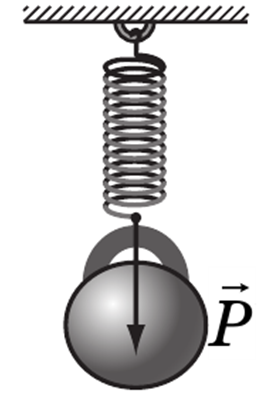 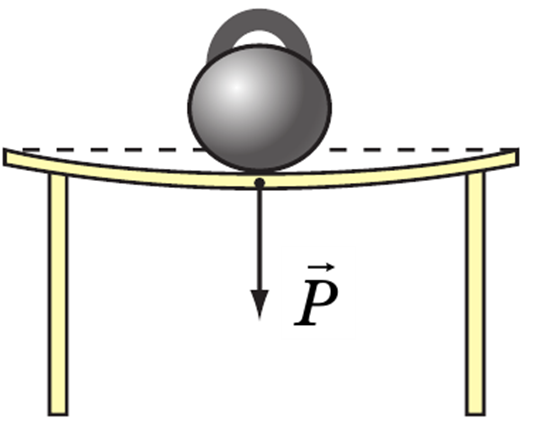 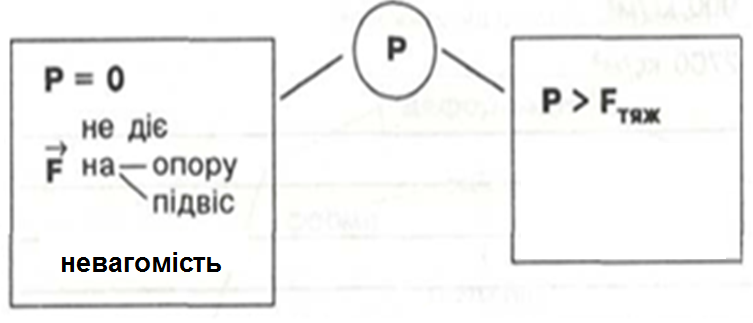 зникнення Р
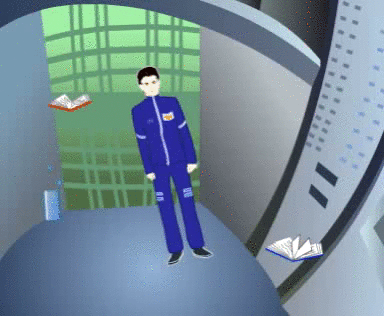 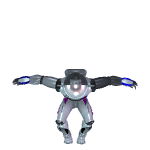 НЕВАГОМІСТЬ
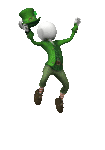 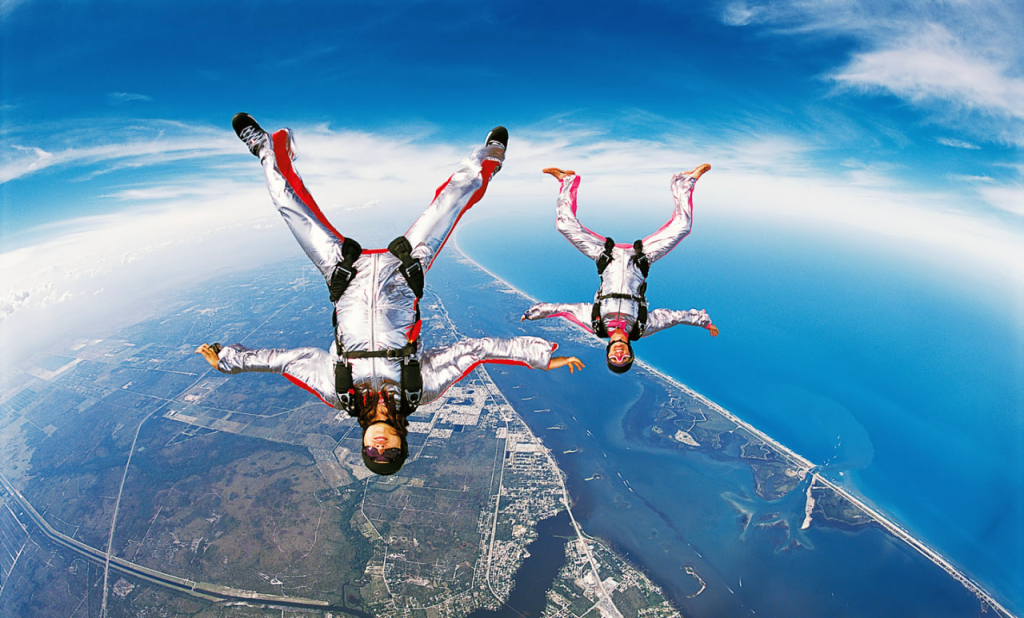 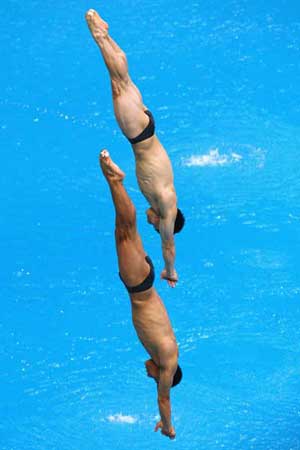 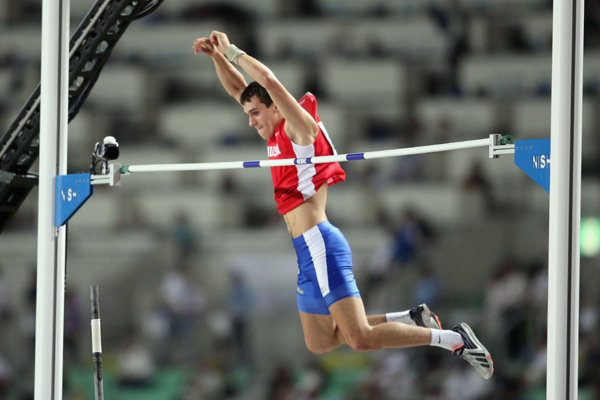 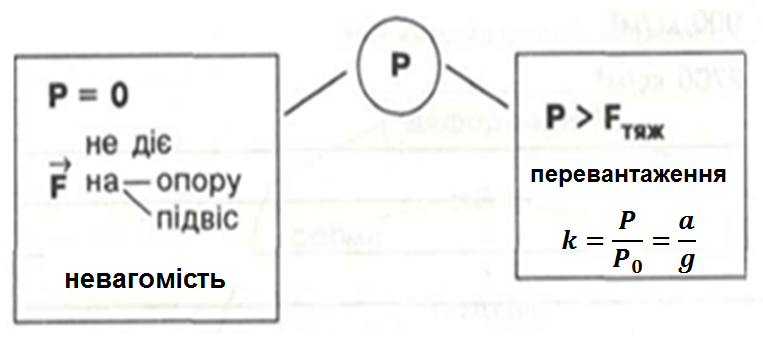 збільшення Р
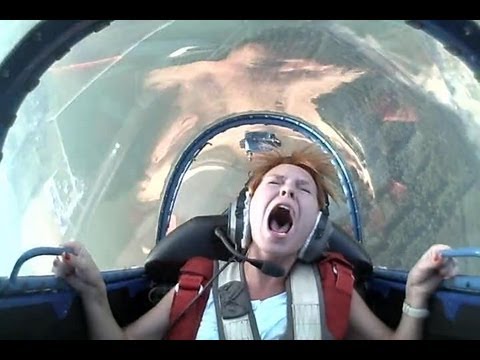 ПЕРЕВАНТАЖЕННЯ
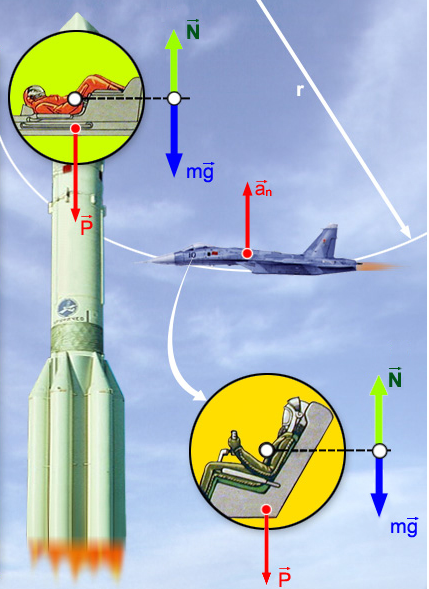 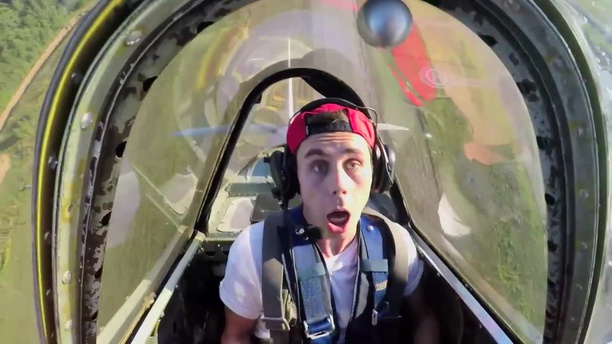 СЕРГІЙ ПАВЛОВИЧ КОРОЛЬОВ
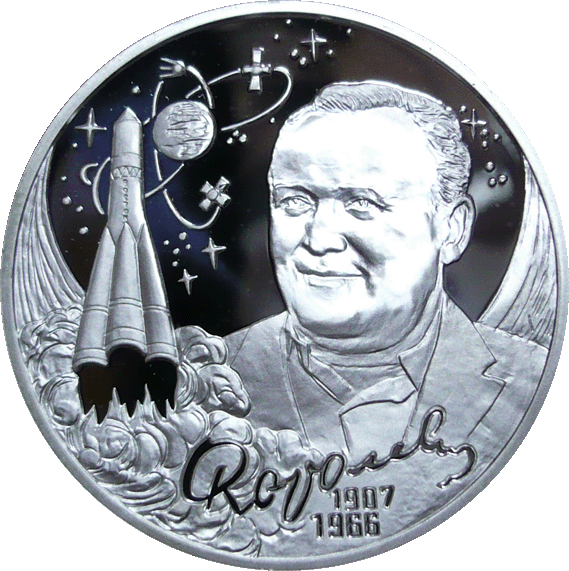 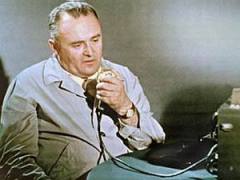 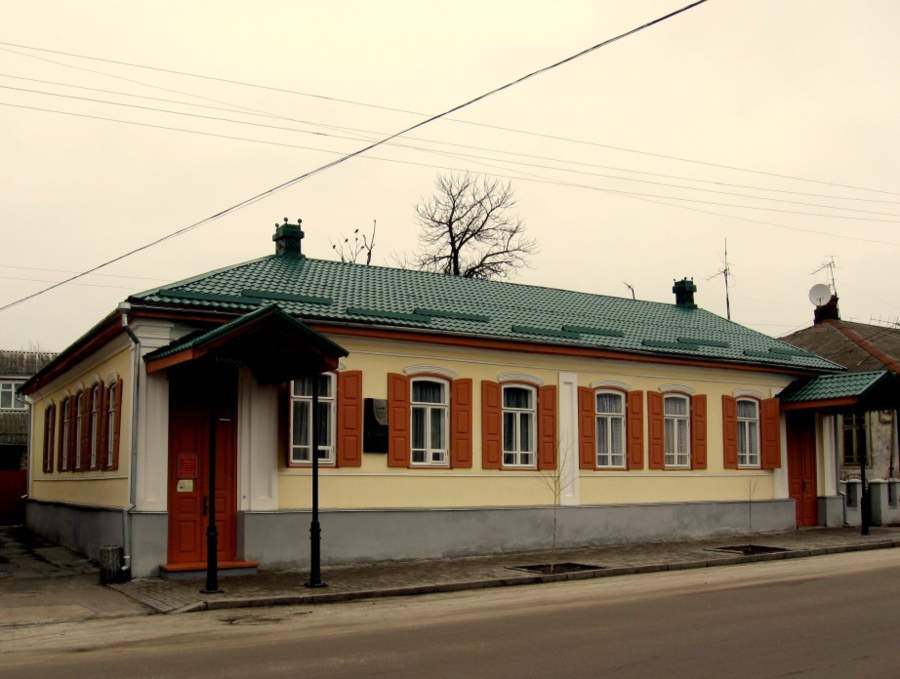 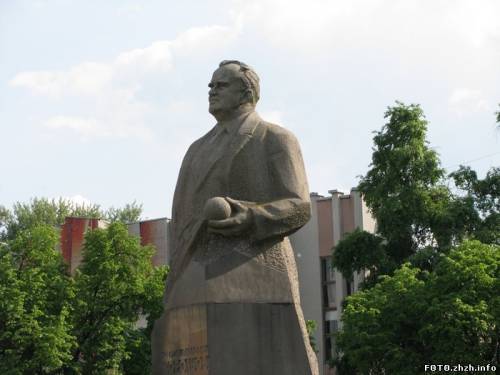 Виберіть правильну відповідь
Вага тіла, підвішеного на нитці, менше сили тяжіння, коли:
А) прискорення руху тіла напрямлене вниз
Б) прискорення руху тіла напрямлене вгору
В) тіло рівномірно рухається вниз
Г) тіло рівномірно рухається вгору.
Виберіть правильну відповідь
2. Вага тіла більше сили тяжіння, коли:
А) прискорення руху тіла напрямлене вниз
Б) прискорення руху тіла напрямлене вгору
В) тіло рівномірно рухається вниз
Г) тіло рівномірно рухається вгору.
Виберіть правильну відповідь
3. Чи змінюється, і якщо змінюється, то як, маса і вага тіла, яке переміщується з екватора на полюс Землі?
А)  маса не змінюється, вага зменшується
Б) маса не змінюється, вага збільшується
В) маса збільшується, вага не змінюється
Г) маса і вага не змінюються
ЗАПИТАННЯ
На які тіла діє вага кожного казкового персонажа?
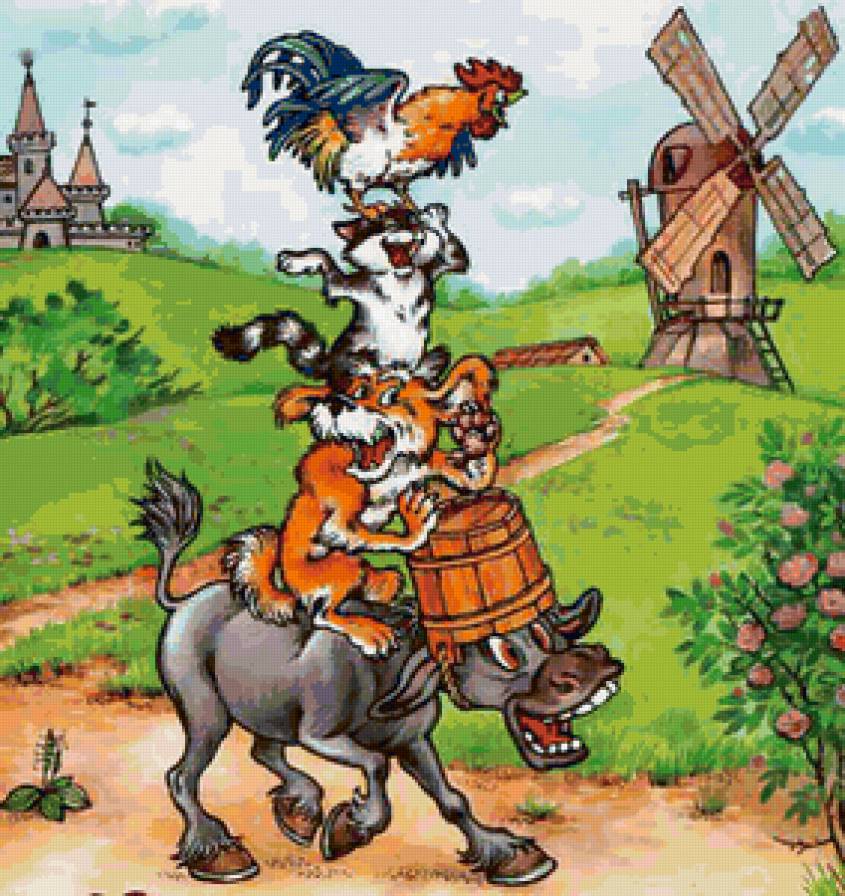 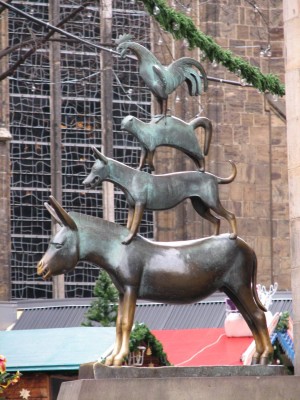 Задача І
Знайти вагу свого тіла на стілець.
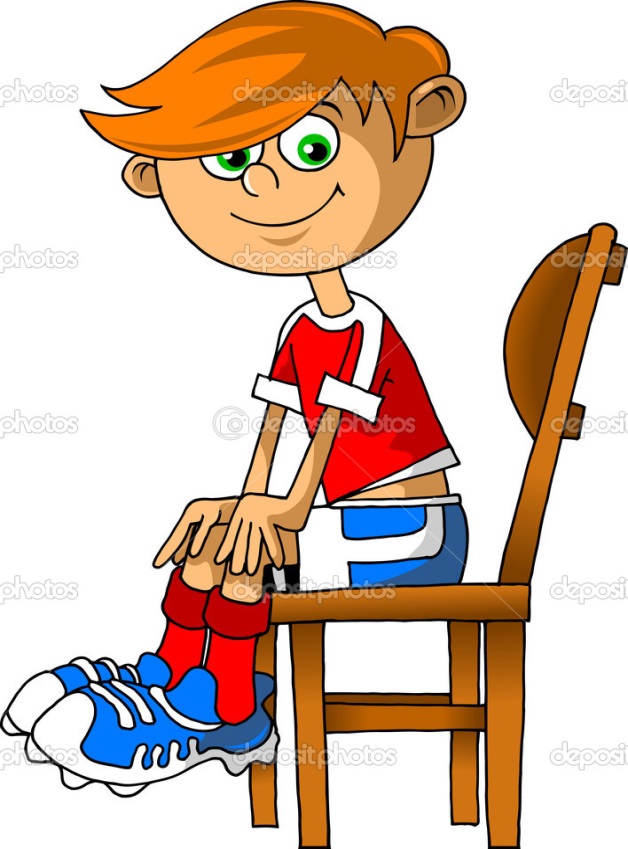 Задача ІІ
Знайти вагу пам’ятника Корольову в 
м. Житомирі, якщо його маса дорівнює 59738 кг.
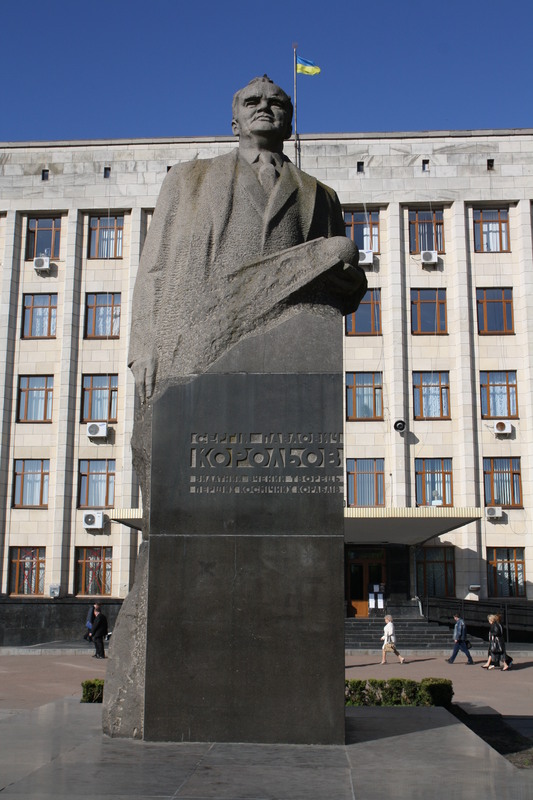 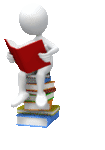 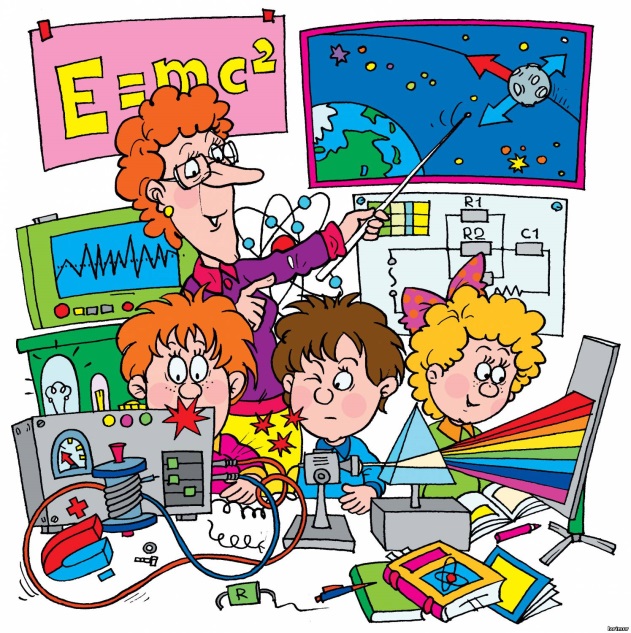 Як відомо, знання - сила; навряд чи людина, що не має ніякого багажу знань, зможе відкрити щось нове для людства, та й не тільки для людства, а просто для себе. 
	Я  бажаю вам щоденно відкривати для себе щось нове. 
ДЯКУЮ ЗА УВАГУ!